Центральное управление Федеральной службы по экологическому, 
технологическому и атомному надзору
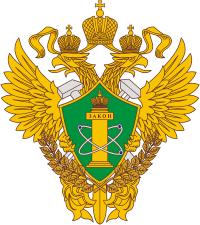 Итоги работы ЗА 2024 год
Отдела Государственного энергетического надзора по Московской области


Доклад и.о. заместителя руководителя Центрального управления Ростехнадзора 
Ефременкова Александра Сергеевича
27 марта 2025 г.
Центральное управление Федеральной службы по экологическому, 
технологическому и атомному надзору
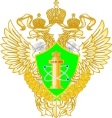 Поднадзорные объекты
2
Центральное управление Федеральной службы по экологическому, 
технологическому и атомному надзору
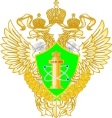 Присвоены категории риска 4922 организациям (юридическим лицам, индивидуальным предпринимателям)
3
Центральное управление Федеральной службы по экологическому, 
технологическому и атомному надзору
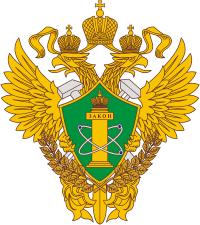 Несчастные случаи Московской области
4
Центральное управление Федеральной службы по экологическому, технологическому и атомному надзору
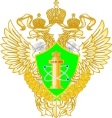 Профилактическая работа
5
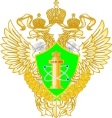 Центральное управление Федеральной службы по экологическому, технологическому и атомному надзору
Проверка знаний в области энергетического надзора
2024
2023
6
Центральное Управление Федеральной службы по экологическому, технологическому и атомному надзору
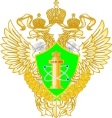 7
Центральное Управление Федеральной службы по экологическому, технологическому и атомному надзору
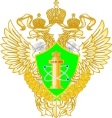 8
Центральное Управление Федеральной службы по экологическому, технологическому и атомному надзору
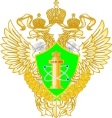 9
Центральное Управление Федеральной службы по экологическому, технологическому и атомному надзору
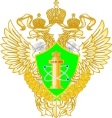 10
Центральное управление Федеральной службы по экологическому, 
технологическому и атомному надзору
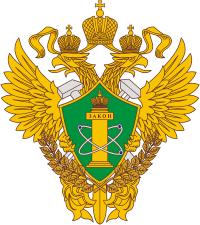 Основные причины неготовности муниципальных образований:

эксплуатация оборудования сверх ресурса;

отсутствие документов, подтверждающих готовность систем приема и разгрузки топлива, топливоприготовления и топливоподачи, а также наличие аварийного запаса топлива;

наличие невыполненных пунктов предписания Центрального управления Ростехнадзора влияющих на надежность работы в отопительный период.
11
Центральное управление Федеральной службы по экологическому, 
технологическому и атомному надзору
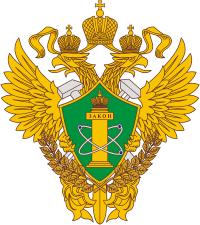 12
Центральное Управление Федеральной службы по экологическому, технологическому и атомному надзору
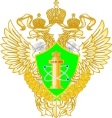 Поступило заявлений
12
Центральное управление Федеральной службы по экологическому, технологическому и атомному надзору
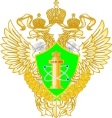 Подано заявлений                 Отказано
14
Центральное управление Федеральной службы по экологическому, 
технологическому и атомному надзору
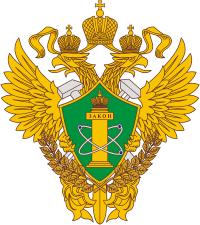 Благодарю за внимание!
15